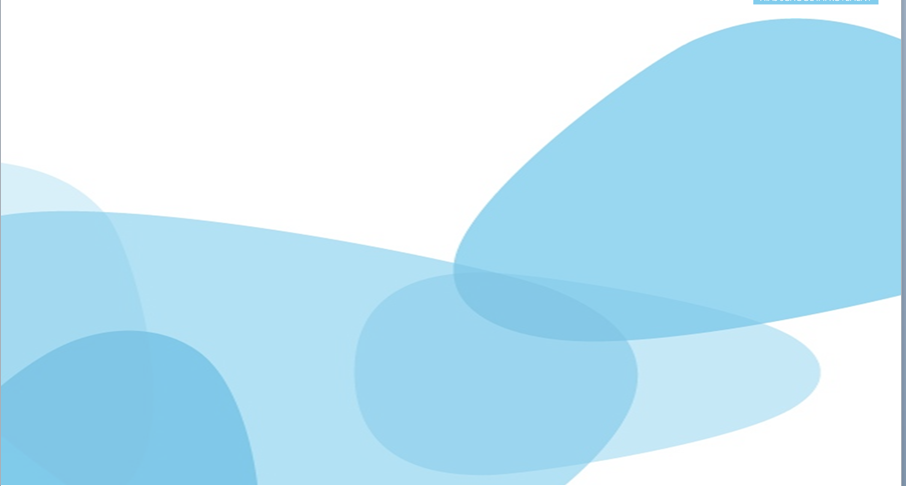 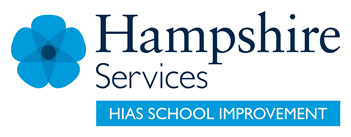 HIAS Blended Learning Resource
Year 9
Proportion: Powers and roots (unit 9.8)
Use integer powers and associated real roots (square, cube and higher).
Recognise powers of 2,3,4,5 and distinguish between exact representations of roots and their decimal approximations.
HIAS maths  Team
Spring 2021
Final version

© Hampshire County Council
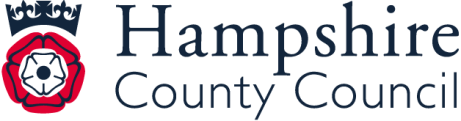 HIAS Blended Learning Resource
These slides are intended to support teachers and students with a blended approach to learning, either in-class or online. The tasks are intended to form part of a learning journey and could be the basis of either one lesson or a short sequence of connected lessons. 

Teachers should delete, change and add slides to suit the needs of their students. Extra slides with personalised prompts and appropriate examples based on previous teaching may be suitable. When changing the slide-deck, teachers should consider:
Their expectations for the use of representations such as bar models, number lines, arrays and geometric diagrams.
Which strategies and methods students should use and record when solving problems or identifying solutions. This could include a range of informal jottings and diagrams, the use of tables to record solutions systematically and formal or informal calculation methods.

Teachers may also wish to record a ‘voice over’ to talk students through the slides.
HIAS Blended Learning Resource
HIAS Blended Learning Resource
Powers
21= 2
22 = 2 x 2 = 4
23 = 2 x 2 x 2 = 8
24 = 2 x 2 x 2 x 2 = 16
Copy and complete this table:
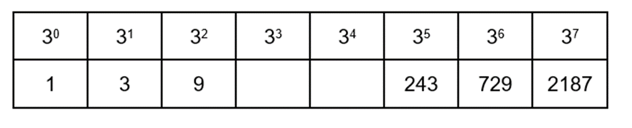 Adapted from TES
[Speaker Notes: missing values 27 and 81]
HIAS Blended Learning Resource
Q1. Which of these shows 81 as a power of 3?

33    b) 34   c) 35    d) 36


Q2. Which shows the value of 24?

6    b)  8  c)   16   d)   24

Q3. Which shows the value of 53?

15    b)   25    c)  53    d) 125

Q4. What is the value of 

a) 13  b) 14   c) 16  d) 98
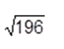 Adapted from TES
[Speaker Notes: Q1. b
Q2. c
Q3. d
Q4. b]
HIAS Blended Learning Resource
Work out the value of 73

Use this to help you find:

The sum of two consecutive cube numbers is 341.
Work out the two numbers.
Adapted from TES
[Speaker Notes: a) 343 so b) must be lower cubes than 7:   5 cubed and 6 cubed  125+216]
HIAS Blended Learning Resource
a) Work out the value of 52

b) Work out the value of 

c) Between which two consecutive whole numbers does        lie?

d) Work out the value of
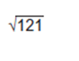 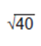 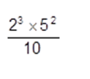 Adapted from TES
[Speaker Notes: a) 25  b) 11  c) as 6 squared is 36   and 7 squared is 49 then it is between 6 and 7  d) 20]
HIAS Blended Learning Resource
Which of these shows 512 ÷ 53 x 52 as a power of 5?

a) 56   b) 58  c)  59  d) 511
Adapted from TES
[Speaker Notes: d)]
HIAS Blended Learning Resource
HIAS Maths team
The HIAS maths team offer a wide range of high-quality services to support schools in improving outcomes for learners, including courses, bespoke consultancy and in-house training.  

For further details, please contact any member of the secondary maths team:
	Jo Lees: Jo.Lees@hants.gov.uk
	Jenny Burn: Jenny.Burn@hants.gov.uk
	Tessa Ingrey: Tessa.Ingrey@hants.gov.uk

For further details on the full range of services available please contact us using the following details:
 
Tel: 01962 874820 or email: hias.enquiries@hants.gov.uk 






For further details on the full range of services available please contact us using the following details:
 
Tel: 01962 874820 or email: hias.enquiries@hants.gov.uk
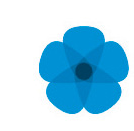 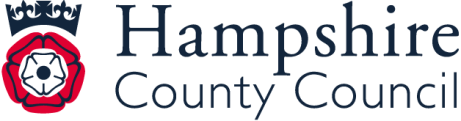